Проект «Город будущего»
ВЫПОЛНИЛИ:
АХМЕЕВ АЛЕКСАНДР
ЧЕРНОМЫРДИН АНДРЕЙ
РУКОВОДИТЕЛЬ:
ЛУКЬЯНОВ
ВЛАДИСЛАВ ГЕННАДЬЕВИЧ


ОРЕНБУРГ
2017
1.1.
СОСТАВ ПРОЕКТА
ПРОЕКТ «ГОРОД БУДУЩЕГО»
ОРЕНБУРГСКОЕ ПКУ 2017
стр. 3
Многофункциональная роботизированная грузовая платформа «ТИТАН»;


Приложение
«Маршрутизатор»;	

Приложение
«Поводырь»;

Макет города;
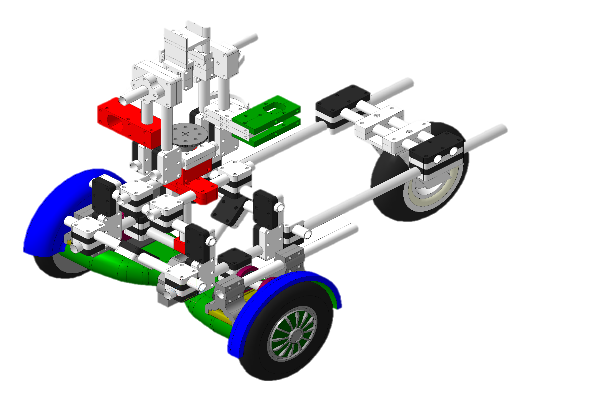 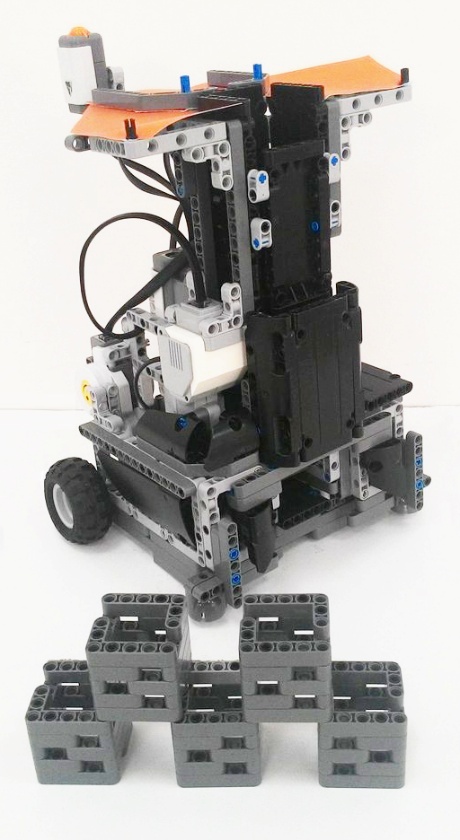 Уменьшенная версия многофункциональной роботизированной грузовой платформы «ТИТАН» с пятью грузовыми контейнерами;
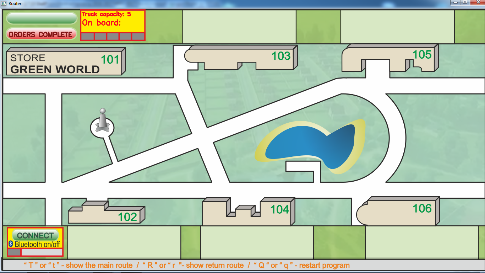 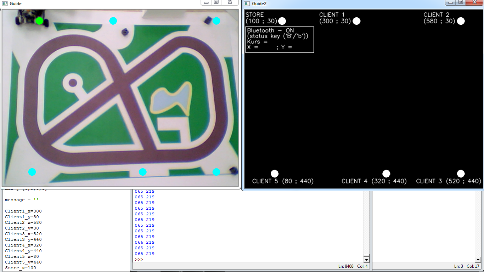 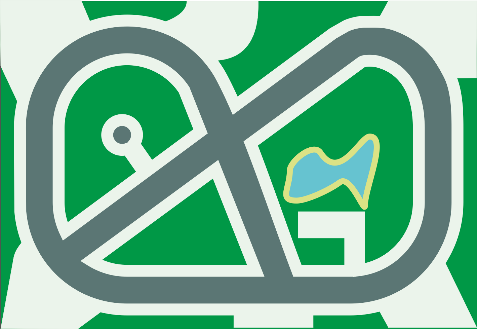 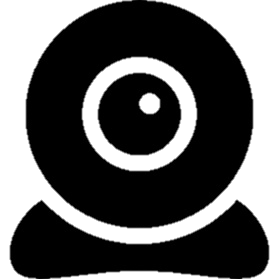 Веб камера;
1.2.
ЦЕЛИ И ЗАДАЧИ ПРОЕКТА
ПРОЕКТ «ГОРОД БУДУЩЕГО»
ОРЕНБУРГСКОЕ ПКУ 2017
стр. 4
Цели проекта:
 привлечь внимание общественности к проблеме загрязнения  городской среды вредными выхлопами от транспортных   средств;
 предложить решение данной проблемы путем внедрения в  городскую среду роботизированного комплекса по доставке  груза;
Задача проекта: 
произвести экологически чистым и автоматизированным способом доставку груза в заданную точку с помощью роботизированной платформы «Титан».